Monday 4th January

                     Happy New Year everyone! 


This PowerPoint is going to include each day’s phonics and grammar activities. This will make sure we are practising our spelling and grammar rules whilst you are working at home. You will need a pen/pencil and a piece of paper.
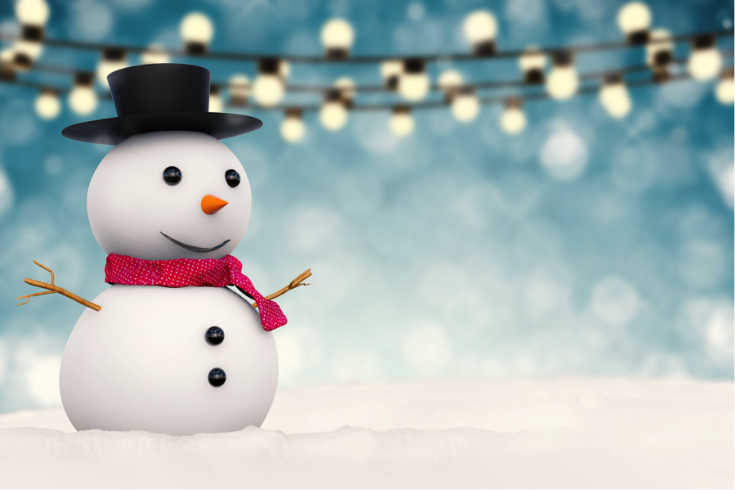 Let’s start!

Can you remember the 5 vowels?

a    e    i   o    u
Time for quick write!

We are now going to practise our words that have a long i sound but are spelt with a y. These words do not have any other vowels e.g try

How many words can you write down which have a y at the end? Did you get these ones below?


fly  sky  cry  by  my  dry July (exception)
Now we will practise this weeks common exception words (CEW).

  Reveal the words
    one by one. Look/write/check.  bath
                   last
                   fast
                   class
                   grass
Well done all of you!!
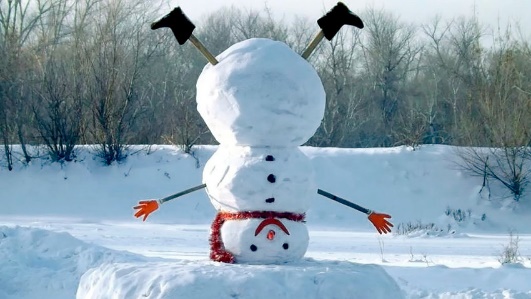 Now we are going to learn our new spelling rule for this week. It is when the j sound is spelt with a g, j, ge or a dge.

Today we are going to read and learn to spell words with a g. What do you notice about the words below?

gem  giant  gentle ginger giraffe magic gym imagine

Have you spotted the letters that come after the g?  e   i   y
Can you spell the missing word?


The ________________ lived in a huge castle.


The puppy was very calm and ________________.


Gerry the _________________had a very long neck.


The beautiful fairy waved her ______________ wand.


I like to keep fit at the _______________.


Well done everyone!
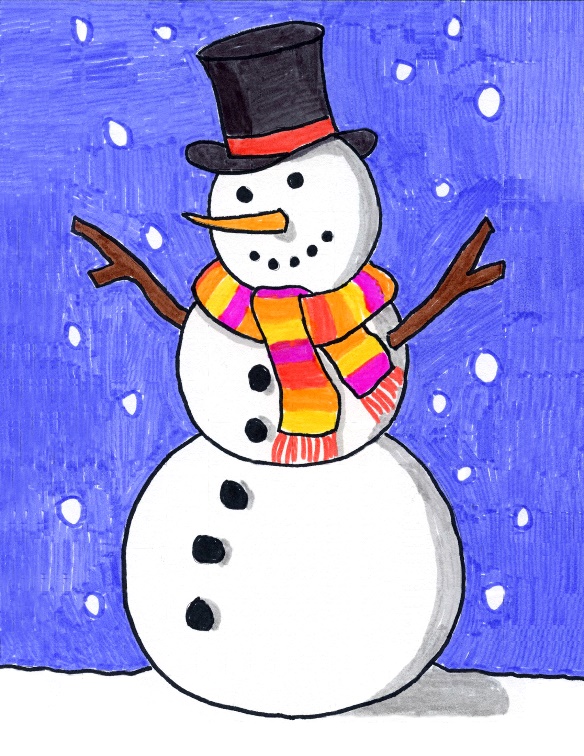 ABC . ! ?

Now make 
Up your own sentence using some of your new words!


That’s all for today. Well done!!
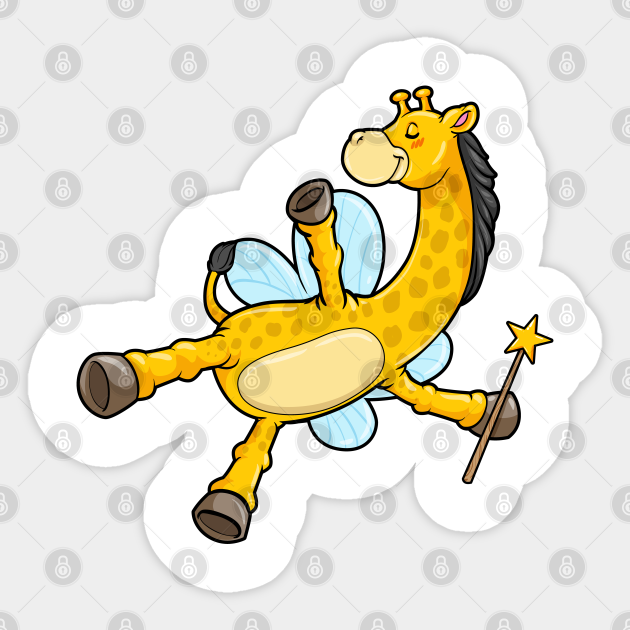 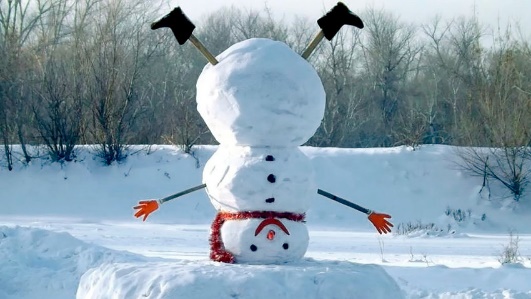 Tuesday 5th January

Hello everyone! Today’s quick write is remembering words with the ee sound at the end of them spelt y and ey. Can you make your own lists on your piece of paper?

            y                   ey

        happy               monkey


Did you think of these? 
funny donkey turkey
angry  fancy key honey money party merry
Now have a go at practising this weeks CEW. Remember there are 5 of them and that they can be said in different ways. (Mrs Etheridge says them in a different way!)


Go back to slide 3 to check.
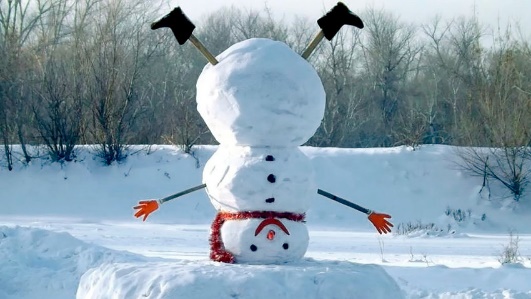 Today we will look at words which are spelt with a j.

Look at and read these words.

jumper  juggle  jam  jolly

January   juice jungle

What letters come after the j?

a   o   u
Let’s practise………

Today is the 5th of _____________.

Snakes, monkeys and tigers live in the ______________.

Clowns can ___________ with lots of balls.
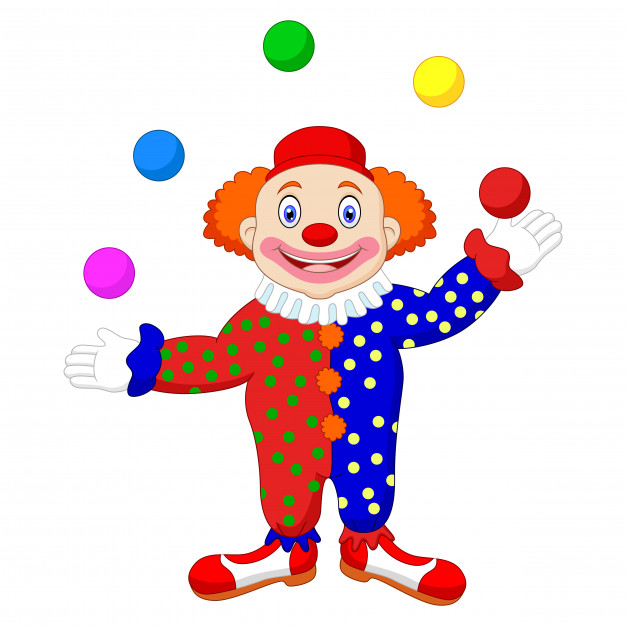 ABC . ! ?

Now make 
Up your own sentence using some of your new words!
(It could be a statement, command, question or exclamation).


That’s all for today. Well done!!
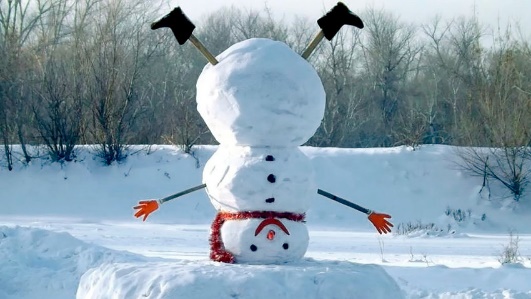 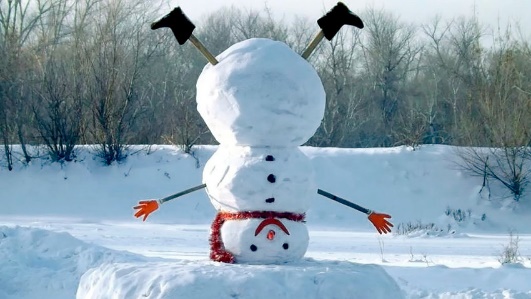 Wednesday 6th January

Hello everyone! Today’s activity is writing silly sentences using some of the spelling rules we have learnt this week. We would like you to write your sentences very neatly with clear ascenders and descenders and the rest of the letters the same size. Please ask a grown up to read the sentences to you. You will need your paper and pencil.
The giant and the monkey waved the magic wand. 


Can the gentle giraffe juggle in the bath?


The ginger cat jumped on the grass.      Well done!
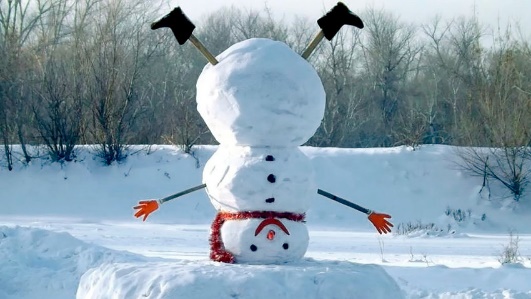 Thursday 7th January

Hello everyone! Today’s quick write is remembering how to add –es to singular words ending in y. Bye bye y hello i.


fairy  

story

baby

body

sky
Can you unjumble our CEW words?


tbha       salt       saft   


salsc         rasgs    



Well done!!!
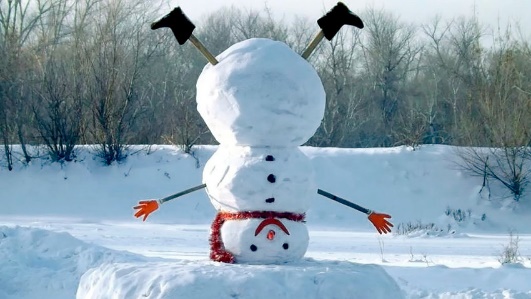 Today we are going to learn to spell words with the __dge letters.
The letters “-dge” make the /j/ sound at the end of a one-syllable word, followed by one short vowel.


bridge     ledge    hedge   fudge    badge


Practise writing these down on your paper.
Can you spell the missing word?


The little boy put his spelling ____________ on his jumper.


The bad tempered troll lived under the rickety

 _________________.


The naughty dog chased the ginger cat under

the______________.





Well done everyone!
ABC . ! ?

Now make 
Up your own sentence using some of your new words!
(It could be a statement, command, question or exclamation).


That’s all for today. Well done!!
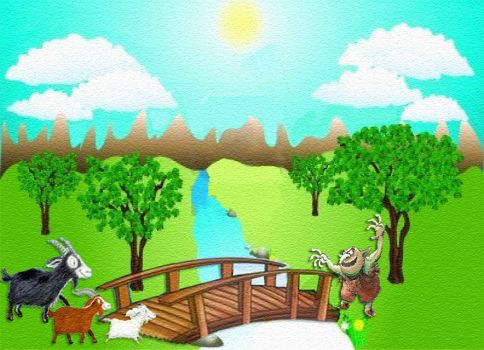 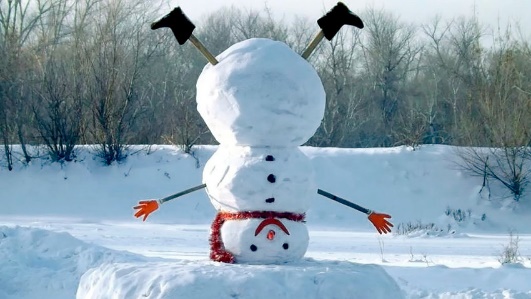 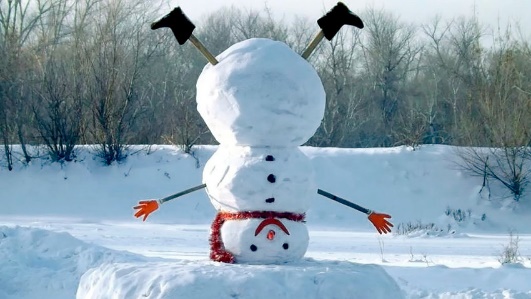 Friday8th January

Hello everyone! Today’s quick write is remembering how to write contractions .E.g do not       don’t
      

did not

I am
  
Where is

She is

Would not
Today we are going to learn to spell words with the __ge letters.
cage     village     large     change

challenge   cottage

    

Practise writing these down on your paper.
Now let’s practise spelling some of the words we have learnt this week!


             January

             last

             stories

             bath

             monkey   
     
             bridge
   
             giraffe

             magic
 
             gentle
             
             grass
Well done everyone! We hope you have a lovely weekend.
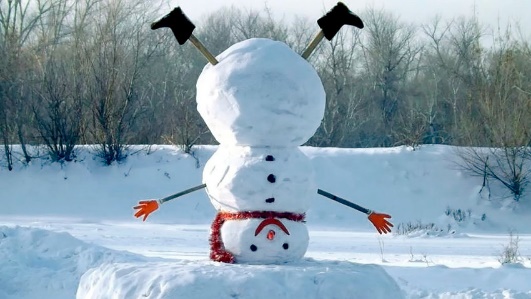